What’s new in HTCondor?What’s coming?HTCondor Week 2015
Todd Tannenbaum
Center for High Throughput Computing
Department of Computer Sciences
University of Wisconsin-Madison
Challenge Areas
“...we have identified six key challenge areas that we believe will drive HTC technologies innovation in the next five years.”
Evolving resource acquisition models
Hardware complexity
Widely disparate use cases
Data intensive computing 
Black-box applications
Scalability
2
Release Timeline
Development Series
HTCondor v8.3.6 frozen, in beta test, release to web 6/9/15.
HTCondor v8.3.7 (final features for v8.3 series, default settings improvements), release 6/30/15.
HTCondor v8.3.8 (valgrind + Coverity + bug fixes), v8.4.0 Release Candidate, release 7/21/15.
Stable Series
HTCondor v8.4.0 – first half of August
v8.2.9 will likely be the last v8.2.x released
Last Year: Condor v8.2.0 (June 24th 2014)
Since HTCondor Week 2014: 17 releases, 2337 commits by 22 contributors
3
HTCondor v8.2 Enhancements
EC2 Grid Job Improvements
Better support for OpenStack
Google Compute Engine Jobs
HTCondor submit jobs into BOINC 
Scalability over slow links
GPU Support
New Configuration File Constructs including includes, conditionals, meta-knobs
Asynchronous Stage-out of Job Output
Ganglia Monitoring via condor_gangliad
condor_sos
Dynamic file transfer scheduling via disk I/O Load
Daily pool job run statistics via condor_job_report
Monitoring via BigPanDAmon
Last Year's News
4
Some HTCondor v8.3 Enhancements
Scalability and stability
Goal: 200k slots in one pool, 10 schedds managing 400k jobs
Resolved developer tickets: 240 bug fix issues (v8.2.x tickets), 234 enhancement issues (v8.3 tickets)
Docker Job Universe
Tool improvements, esp condor_submit
IPv6 mixed mode
Encrypted Job Execute Directory
Periodic application-layer checkpoint support in Vanilla Universe
Submit requirements
New packaging
5
ScalabilityEnhancementExamples
6
Elimination of File Locking on Job and Schedd Event Logs
This lock is no match for the power of POSIX file append semantics!
File lock requests on Linux are not scheduled
Schedd observed blocked for minutes!
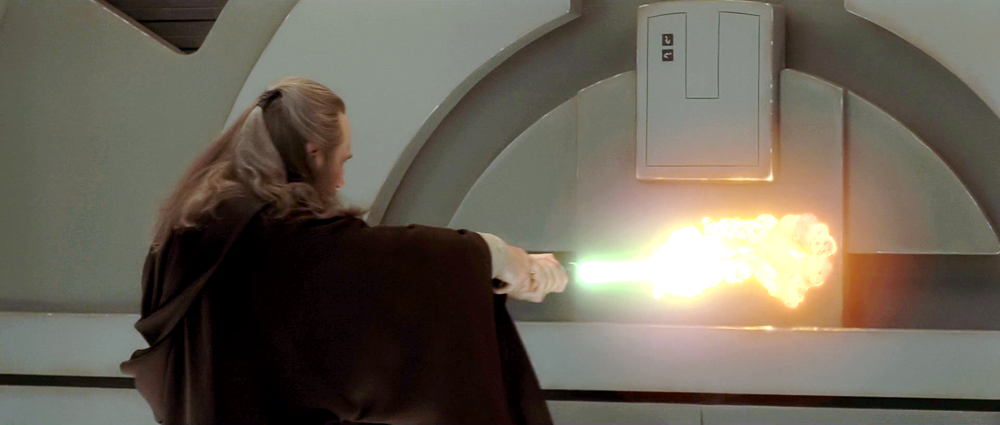 7
Condor_shadow resources
A condor_shadow spawned for each running job
Upon spawn, shadow authenticates to schedd, startd (on execute host)
This authentication uses CPU, Memory
Solution:
  Shadow Diet!!
  Eliminate Authentication!
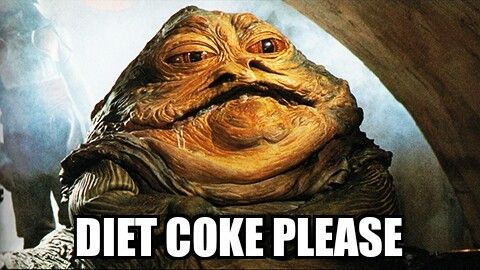 8
v7.8.7:
860KB/
1860KB

v8.4.0
386KB
9
Authentication Speedups
FS (file system) and GSI authentication are now performed asynchronously
So now a Condor daemon can perform many authentications in parallel
CMS pool went from 200 execute nodes (glideins) per collector to 2000 
Can cache mapping of GSI certificate name to user name
Mapping can be heavyweight, esp if HTCondor has to contact an external service (LCMAPS…)
Knob name is GSS_ASSIST_GRIDMAP_CACHE_EXPIRATION
10
Faster assignment of resourcesfrom central manager to schedd
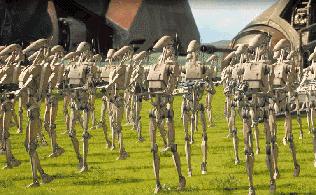 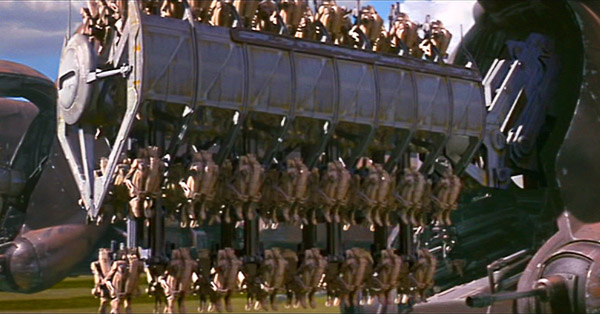 Negotiator can ask the schedd for more than one resource request per network round trip.

NEGOTIATOR_RESOURCE_REQUEST_LIST_SIZE = 20
11
Impact of multiple resource requestsNegotiation times for 1000 slot pool
# of job autoclusters
12
[Speaker Notes: Importance of multiple resource requests
1000 slot pool
Vary number of autoclusters, none of which will match
WAN simulated with 100ms RTT delay
Measure negotiation cycle in seconds
In 8.3.5, varied number of requests in flight, used 20 and 100
Defaults used for all other kernel and Condor settings]
ClassAd Projection Improvements
"ClassAds. This is the weapon of sysadmin. Not as clumsy or random as a grep or regex. A more elegant weapon for a more civilized age…"
Less CPU required to send big projections of ClassAds
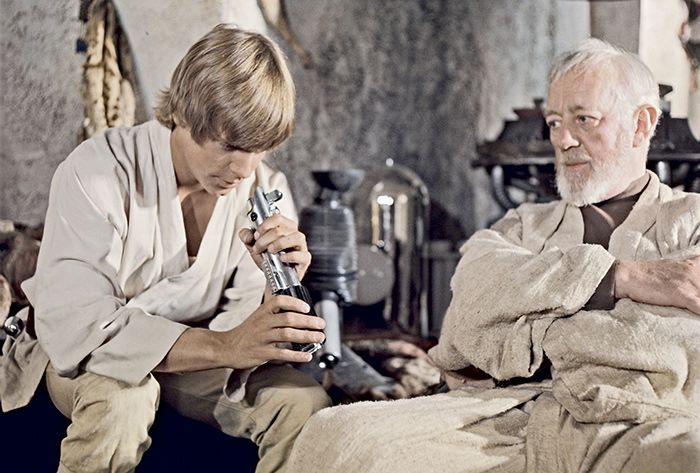 13
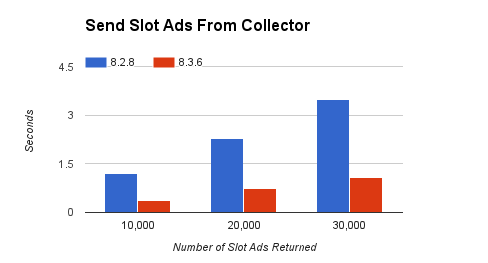 14
[Speaker Notes: Time for the Collector to respond to a condor_status]
Eliminate CCB service pauses
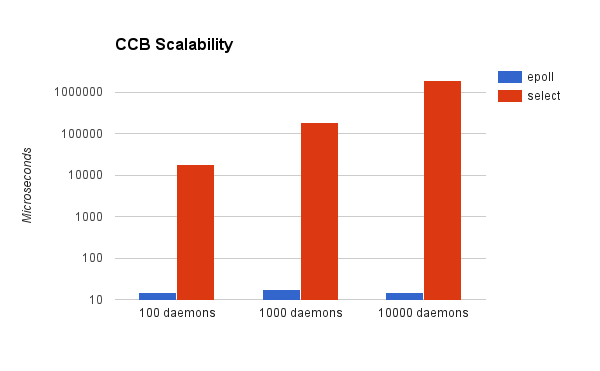 15
Query Responsiveness
Improvement: Collector will not fork for queries to small tables
Load Collector with 100k machine ads
Before change: ~4.5 queries/second 
After change: ~24.4 queries/second
Improvement: Schedd condor_q quantum adjusted (to 100ms)
Load schedd with 100k jobs ads, 40Hz job throughput
Before change: ~135 seconds per condor_q
After change: ~22 seconds per condor_q
16
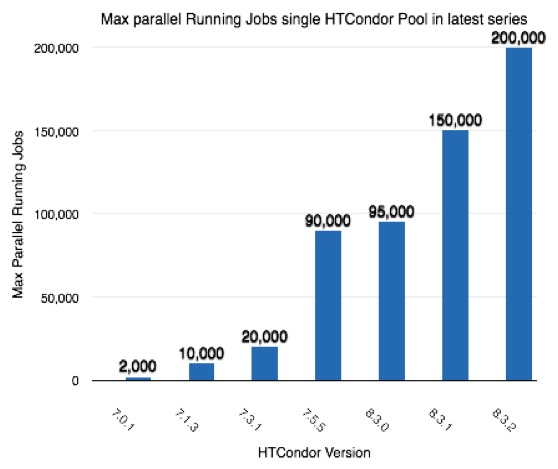 17
Container Support (Black Box Applications)
HTCondor cgroup support now manages swap space in addition to CPU, Memory
request_swap = XXXX
[[Also a lot of progress on “Lark” project to manage network resources
request_network_bandwidth = XXXX ]]
New job universe to support Docker Containers
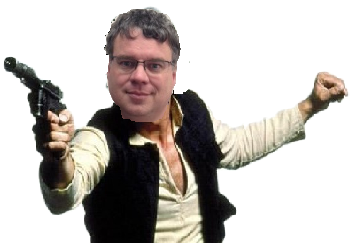 18
This is Docker
Docker manages Linux containers.
                                 Provides :
Process space
NATed network
Root file system (image)
Namespace for images
UID space
19
Condor startd detects docker
$ condor_status –l | grep –i docker
HasDocker = true
DockerVersion = "Docker version 1.5.0, build a8a31ef/1.5.0“

$ condor_status –const HasDocker
20
Docker Universe
universe = docker
docker_image = deb7_and_HEP_stack
transfer_input_files = some_input
executable = /bin/my_executable
arguments = arg1
output = out
error = err
log = log
queue
21
Docker Universe JobIs still a job
Docker containers have the job-nature
condor_submit
condor_rm
condor_hold
Write entries to the job event log(s)
condor_dagman works with them
Policy expressions work.
Matchmaking works
User prio / job prio / group quotas all work
Stdin, stdout, stderr work
Etc. etc. etc.*
22
Scratch dir == Volume
Means normal file xfer rules apply
	transfer in, transfer out
	subdirectory rule holds
	condor_tail works

Any changes to the container are not xfered
Container is removed when executable exits
23
Docker Resource limiting
RequestCpus = 4
RequestMemory = 1024M
RequestCpus translated into cgroup shares
RequestMemory enforced
	If exceeded, job gets OOM killed
	job goes on hold
24
Surprises with Docker Universe
Condor_ssh_to_job doesn’t work (yet…)
Condor_chirp doesn’t work (yet…)
Suspend doesn’t work
Can’t access NFS/shared filesystems
Networking is only NAT
25
Many condor_submit improvements
You submit your jobs with that script??!? You’re braver than I thought!
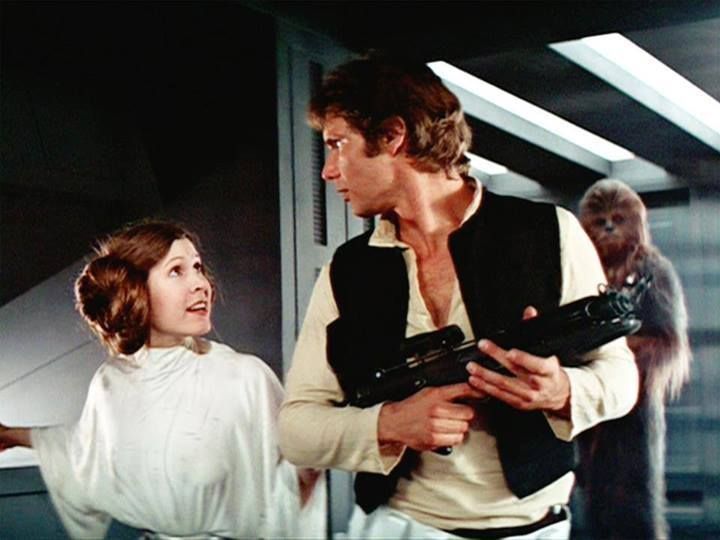 26
More ways to Queue 'foreach'
Queue <N> <var> in (<item-list>)
Queue <N> <var> matching (<glob-list>)
Queue <N> <vars> from <filename>
Queue <N> <vars> from <script> |
Iterate <items>, creating <N> jobs for each item
In/from/matching keywords control how we get <items>
There's more. See the manual for details.
27
Example: Queue in
Args = $(Item)Queue 2 in ( alpha, beta delta gamma )
Produces 8 jobs (2 for each item)
It unrolls to this submit file:Item=alphaStep=0QueueStep=1QueueItem=betaStep=0Queue ...
28
Queue matching files
Queue 3 Item matching (*.dat, m*)
Produces 3 jobs for each file that matches *.dat or m* (or both)
$(Item) holds each filename in turn
29
Queue from
Queue from <filename>
Read <filename> and treat lines as items
Queue from <script> |
Execute <script> and treat output lines as items
30
Condor_q new arguments
-limit <num>
Show at most <num> records 
-totals
Show only totals
-dag <dag-id>
Show all jobs in the dag
-autocluster -long
Group and count jobs that have same requirements
…perfect for provisioning systems
31
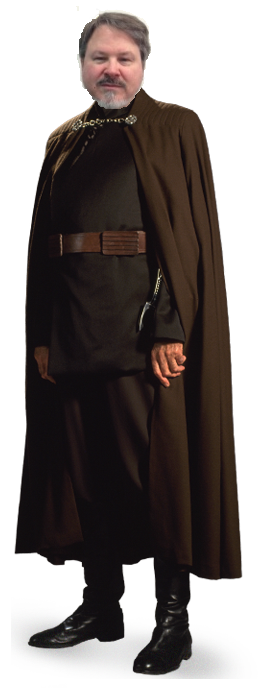 Tool improvement questions?
32
IPv6 Support
New in 8.4 is support for “mixed mode,” using IPv4 and IPv6 simultaneously.
A mixed-mode pool’s central manager and submit nodes must each be reachable on both IPv4 and IPv6.
Execute nodes and (other) tool-hosting machines may be IPv4, IPv6, or both.
ENABLE_IPV4 = TRUEENABLE_IPV6 = TRUE
33
[Speaker Notes: We don’t currently handle ENABLE_IPV6 being true on a machine which can’t reach other IPv6 addresses in its pool very well.  We could be smarter about not trying to use IPv6 if our own IPv6 address is loopback or link-local.]
How Mixed Mode Works
Each 8.4 daemon includes its IPv4 and its IPv6 address in its advertisement.
Older clients ignore the new information and just use IPv4.  (This was the tricky part.)
8.4 clients decide which address to use based on their own configuration.
We Boldly Claim™ that everything will Just Work™.
34
[Speaker Notes: … particularly including condor_ssh_to_job.]
IPv6 questions?
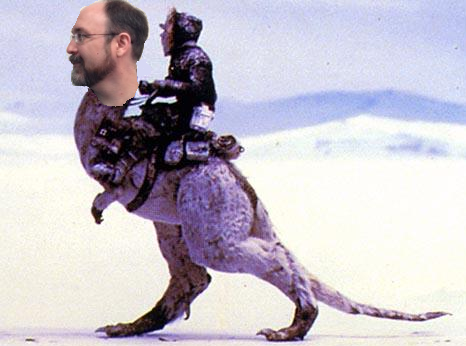 35
Encrypted Execute Directory
Jobs can request (or admins can require) that their scratch directory be encrypted in realtime
/tmp and /var/tmp output also encrypted
Put encrypt_execute_directory=True in job submit file (or condor_config) 
Only the condor_starter and job processes can see the cleartext
Even a root ssh login / cron job will not see the cleartext 
Batch, interactive, and condor_ssh_to_job works
36
Authorization Propagation
When making network connections, the server has to decide if it authorizes the client:
ALLOW_READ, ALLOW_WRITE, etc.

ALLOW_ADMINISTRATOR = tannenba@cs.wisc.edu
37
Authorization Propagation
In HTCondor 8.2.X and earlier, if the server did not authorize the client, it simply closed the TCP connection
This caused a lot of frustration for clients, as commands would fail with cryptic error messages, or sometimes no error at all!
38
Authorization Propagation
Send a command:
% condor_restart -master
Sent "Restart" command to local master

But did it take effect?  MasterLog:
05/20/15 06:22:59 PERMISSION DENIED to unauthenticated@unmapped from host 128.105.121.64 for command 453 (RESTART)
39
Authorization Propagation
In 8.3.6 and beyond, authorization information is given back to the client during the command protocol
No extra network round trips needed!

% condor_restart –master
SECMAN:2010:Received "DENIED" from server for user zmiller@cs.wisc.edu using method FS.
Can't send Restart command to local master
40
Periodic Application-Level Checkpointing in the Vanilla Universe
Experimental feature!
If requested, HTCondor periodically sends the job its checkpoint signal and waits for the application to exit.
If it exits with code 0, HTCondor considers the checkpoint successful and does file transfer, and re-executes the application.
Otherwise, the job is requeued.
41
[Speaker Notes: The title is so long because we don’t want people getting really excited if we left out a word.

The checkpoint signal is defined in the job ad and defaults to the job ad attribute KillSig, which defaults to SIGTERM.

We requeue the job with the following reasoning: the application terminated because we sent it a signal, not because it exited (or failed) of its own accord.  It should therefore be given a chance to run again.

This is an experimental feature.  We’re not sure that requeueing the job is the right default.  Right now, all of the file transfer will (by default) go back to the schedd.  This almost certainly suboptimal, and a checkpoint server is probably a good idea, although using the vanilla universe’s file-transfer mechanism gives us a lot of flexibility.  We will probably offer a checkpoint server compatible with file transfer.]
Example Submit File
universe                = vanilla
executable              = self-checkpointing
transfer_executable     = true
should_transfer_files   = true
when_to_transfer_output = ON_EXIT_OR_EVICT
+WantCheckpointSignal   = true
+CheckpointSig          = "SIGTERM"
stream_output           = true
stream_error            = true
42
[Speaker Notes: The new commands have a leading plus-sign because they’re experimental.
Added the stream_* commands because they work across checkpoints.]
Proposed Extension
Allow submit file to specify that if the application exits in a certain way (code or signal), that HTCondor should do file transfer and restart the application.
+CheckpointExitCode = 11
+WantFTOnCheckpoint = TRUE
43
[Speaker Notes: The title is so long because we don’t want people getting really excited if we left out a word.

The checkpoint signal is defined in the job ad and defaults to the job ad attribute KillSig, which defaults to SIGTERM.

We requeue the job with the following reasoning: the application terminated because we sent it a signal, not because it exited (or failed) of its own accord.  It should therefore be given a chance to run again.

This is an experimental feature.  We’re not sure that requeueing the job is the right default.  Right now, all of the file transfer will (by default) go back to the schedd.  This almost certainly suboptimal, and a checkpoint server is probably a good idea, although using the vanilla universe’s file-transfer mechanism gives us a lot of flexibility.  We will probably offer a checkpoint server compatible with file transfer.]
Submit Requirements
allow administrator to decide which jobs enter the queue
are a named set of ClassAd constraints
each constraint evaluated in the context of the schedd and job ad; any failure causes the whole submission to fail
evaluated in listed order
rejection (error) message may be customized
44
44
Submit Requirements Example
SUBMIT_REQUIREMENT_NAMES = 
NotStdUniv, MinimalRequestMemory
SUBMIT_REQUIREMENT_NotStdUniv =
JobUniverse != 1
SUBMIT_REQUIREMENT_MinimalRequestMemory = 
RequestMemory > 512
SUBMIT_REQUIREMENT_NotStdUniv_REASON =
"This pool doesn’t do standard universe."
45
[Speaker Notes: This example stolen from the manual.  In this example, the administrator has turned off support for standard universe, and so doesn’t want standard universe jobs that will never run cluttering up this schedd’s queue.  For other jobs, the administrator is requiring a certain minimal RequestMemory size, to try and make users specify RequestMemory for real.

The usual ClassAd-in-config-file complaints apply.  In particular, note that REASONs must /evaluate/ to strings – hence the quote.  This allows for e.g., calling strcat().]
Questions on periodic file transfer or submit requirements?
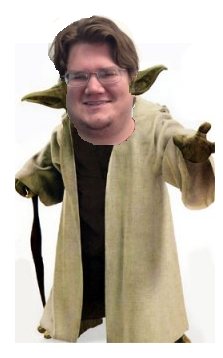 46
DAGMan changes since last year
PRE/POST script retry after delay (DEFER option)
DAGMan handles submit file “foreach” syntax
Configuration:
Maxpre, maxpost default to 20 (was 0)
Maxidle defaults to 1000 (was 0)
Fixed DAGMan entries in param table
47
DAGMan changes (cont)
Good, good! Everything is proceeding as DAGMan has foreseen!
Node status file:
Format is now ClassAds
More info (retry number, procs queued and held for each node)
Fixed bug: final DAG status not always recorded correctly
ALWAYS-UPDATE option
Now works on Windows
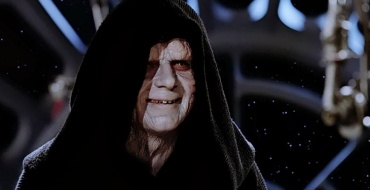 48
DAGMan changes (cont)
dagman.out file:
Node job hold reason in dagman.out
DAG_Status in dagman.out
-DoRecovery command-line option
Stricter checking of SPLICE syntax
No (unused) command socket
Stork no longer supported
49
HTCondor RPM Packaging
More Standard Packaging
Matches OSG and Fedora package layout
Built with rpmbuild
Source RPM is released
Can rebuild directly from the source RPM
Build requirements are enforced by rpmbuild
Partitioned into several binary RPMs
Pick and choose what you need
50
50
HTCondor Binary RPM Packages
51
HTCondor Debian Packaging
More Standard Packaging
Matches debian package layout
Built with pbuilder
Source package is released
52
Statistics
Time spent on DNS Lookups
Special counter for ‘slow’ lookups
Counter for ResourceRequestsSent
Per-user file transfer stats in Submitter ads
New knob acts a whitelist for Statistics publication to the Collector
53
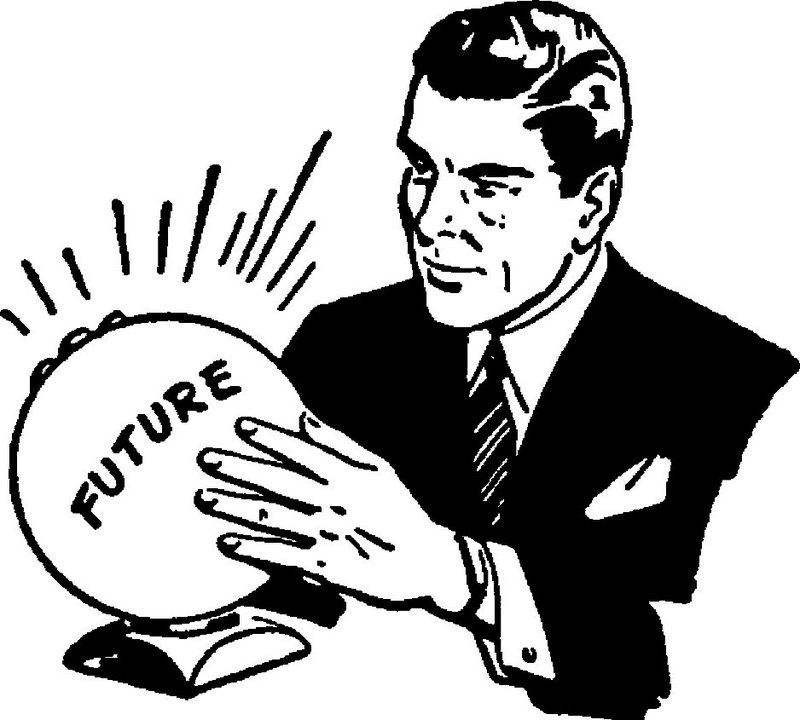 54
What to do with all these statistics?
Aggregate and send them to Ganglia! 
condor_gangliad introduced in v8.2
In addition (or instead) of sending to Ganglia, aggregate and make available in JSON format over HTTP
View some basic historical usage out-of-the-box by pointing web browser at central manager (modern CondorView)…
….Or upload JSON to influxdb, couchdb, …
55
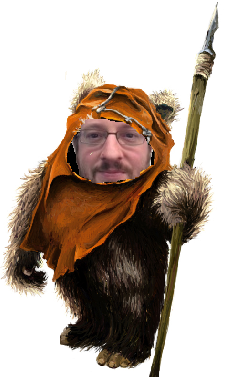 Moving/Caching Job Input Data
Full session on data management right after lunch today! 

Security Credentials
Kerberos Ticket Management and Delegation
56
More Schedd Scalability
Late materialization of jobs in the schedd to enable submission of very large sets of jobs, e.g.
  queue 1000000
More jobs materialized once number of idle jobs drops below a threshold (like DAGMan throttling)
No “walking” of the job queue
Internally means more indexes, priority queues, aggregates
57
New condor_q default output
Proposed new default output of condor_q will show summary of current users jobs.

-- Submitter: adam      Schedd: submit-3.chtc.wisc.edu
OWNER      IDLE RUNNING   HELD  SUBMITTED  DESCRIPTION  JOBIDs
adam          -       1      -  3/22 07:20 DAG: 221546  230864.0
              -       -      1  3/23 08:57 AtlasAnlysis 263203.0
              -       1      -  3/27 09:37 matlab.exe   307333.0
            133      21      -  3/27 11:46 DAG: 311986  312342.0 ... 313304.0In the last 20 minutes:
    0 Job(s) were Completed
    5 Job(s) were Started                               312690.0 ... 312695.0
    1 Job(s) were Held                                  263203.0
        263203.0  5/11 07:22 Error from slot1@eee.chtc.wisc.edu: out of disk
58
Native OpenStack Support
Speak OpenStack’s NOVA protocol
Better supported than EC2 compatibility interface
Allows better error handling
Provides richer set of controls on instances
Potential to obtain and manage resources beyond servers
59
Partitionable Slots (Pslots)
Partitionable Slots (Pslots) contains unclaimed machine resources
Dynamic slots (Dslots) are created with enough resources to run a series of jobs; Dslots can’t be resized, split, or merged
When the schedd is done using a Dslot, its resources are returned to the unclaimed Pslot and the Dslot is destroyed.
Can easily lead to starvation of larger jobs
60
Current Solution: Draining
condor_drain <machine>
No new jobs may start until all jobs gracefully evicted from the machine and all resources returned to pslot
condor_defrag daemon selects machines for draining
Doesn’t use job mix for decisions on
How many machines to drain
Which machines to drain
Which users/jobs should get drained machines
61
Better options to condor_defrag
We’re looking for better solutions
Currently considering two options
Directed Draining
Pslot Claiming
I am altering the slot. Pray I don't alter it any further!
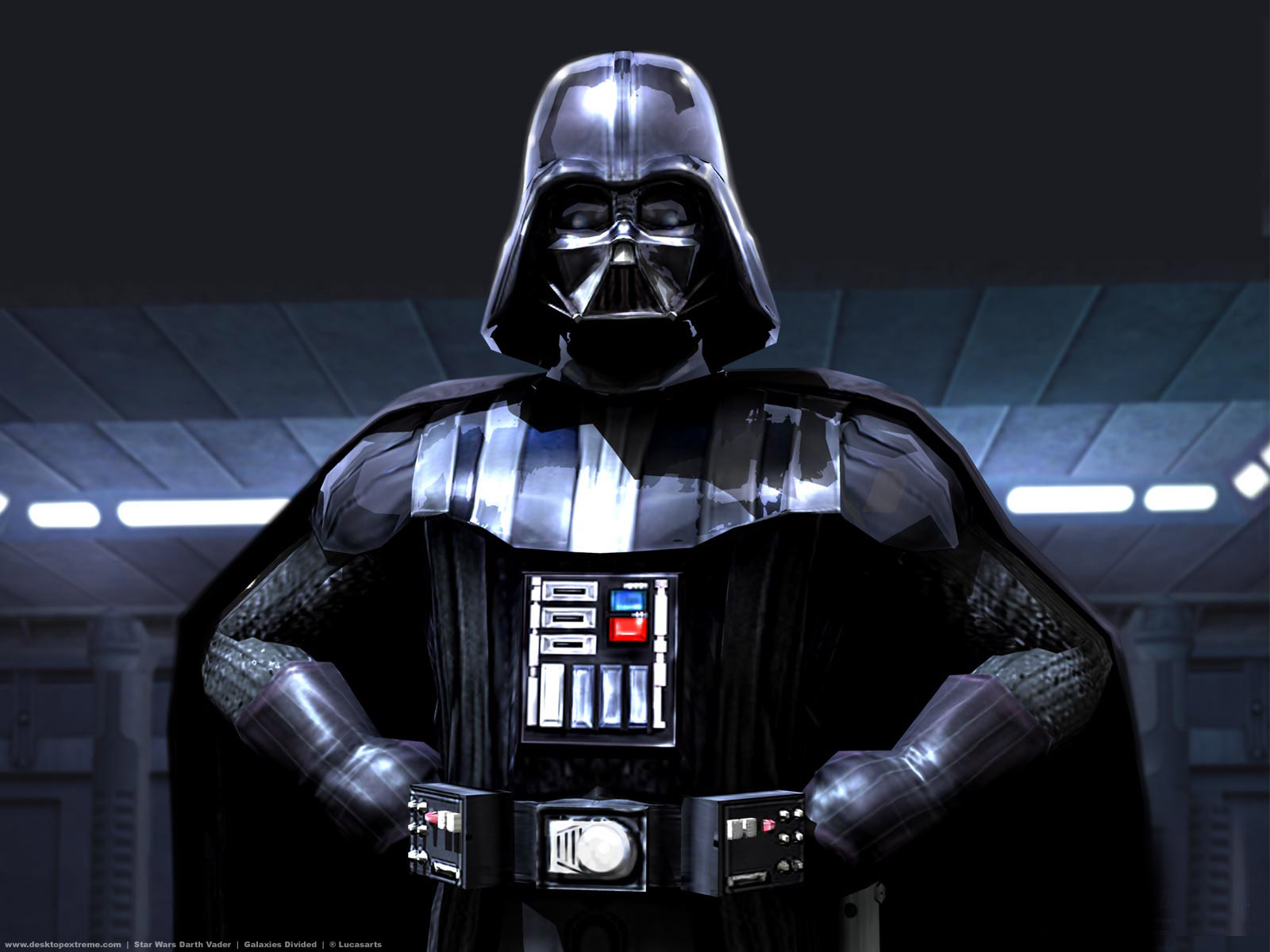 62
Directed Draining
Negotiator considers all resources of machine when matching (pslot + dslots)
Publishes information about how many more-desirable jobs would match each machine if drained
condor_defrag daemon can use this information when deciding how many machines and which machines to drain
63
Pslot Claiming
Whole machines are assigned to users by negotiator
Pslot is claimed by schedd
Removes need for condor_defrag, as schedd divides pslot to run jobs
Can redivide as needed to run different sized jobs
Can sublet unused resources
Can quickly evict subletters
64
Pslot claiming, cont.
Now witness the power of this fully armed and operational schedd!
More scalable to do matchmaking at the level of the machine.
More power to the schedd, which can be scaled horizontally.
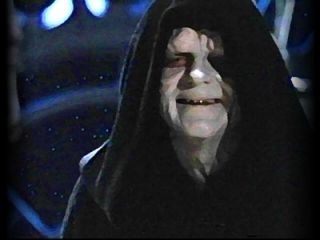 65
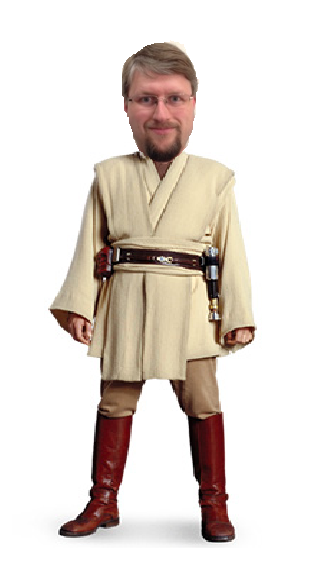 Questions on Partitionable Slot Changes?or OpenStack support?
66
Thank You!
Please help us, high throughput computing. You’re our only hope!
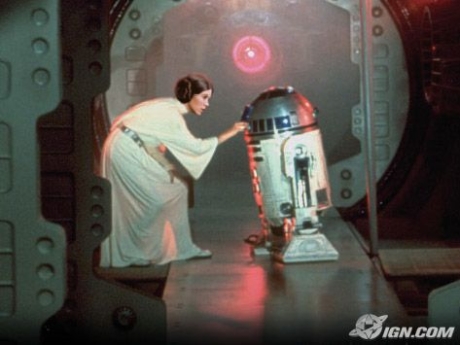 67